TIẾNG VIỆT 1
Tập 2
Tuần 30
Chính tả: Ông giẳng ông giăng
Khởi động
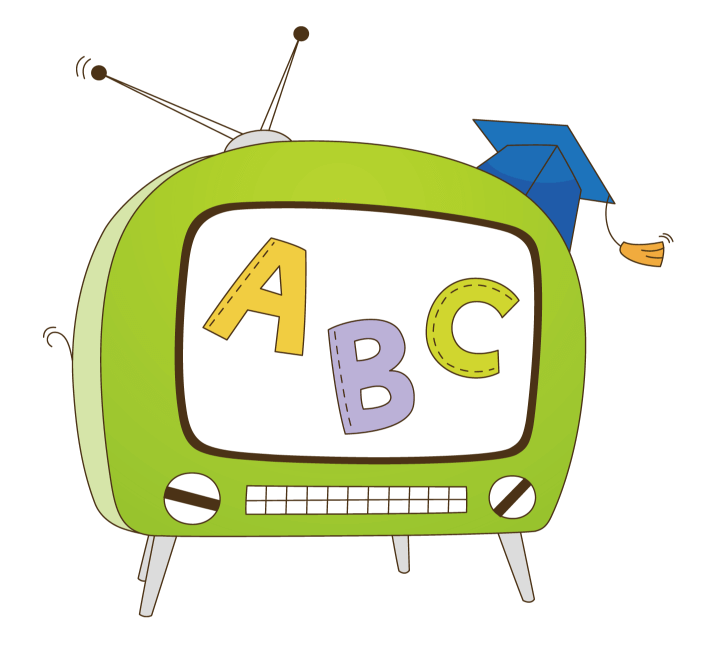 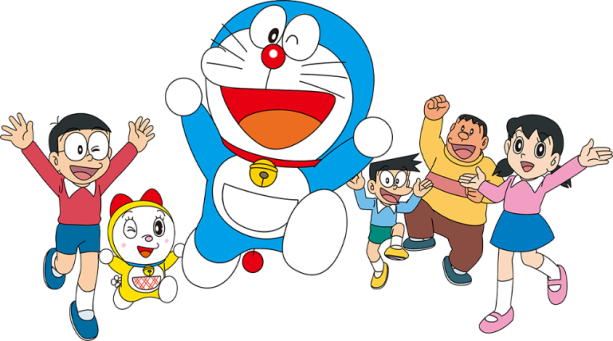 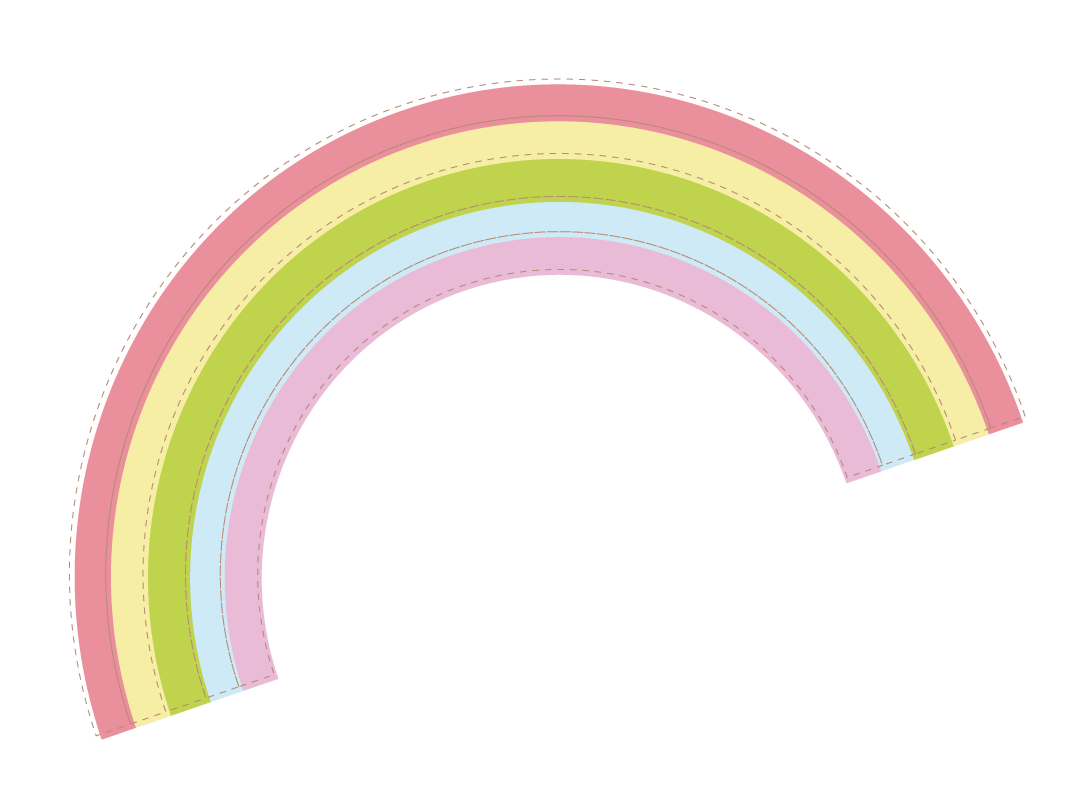 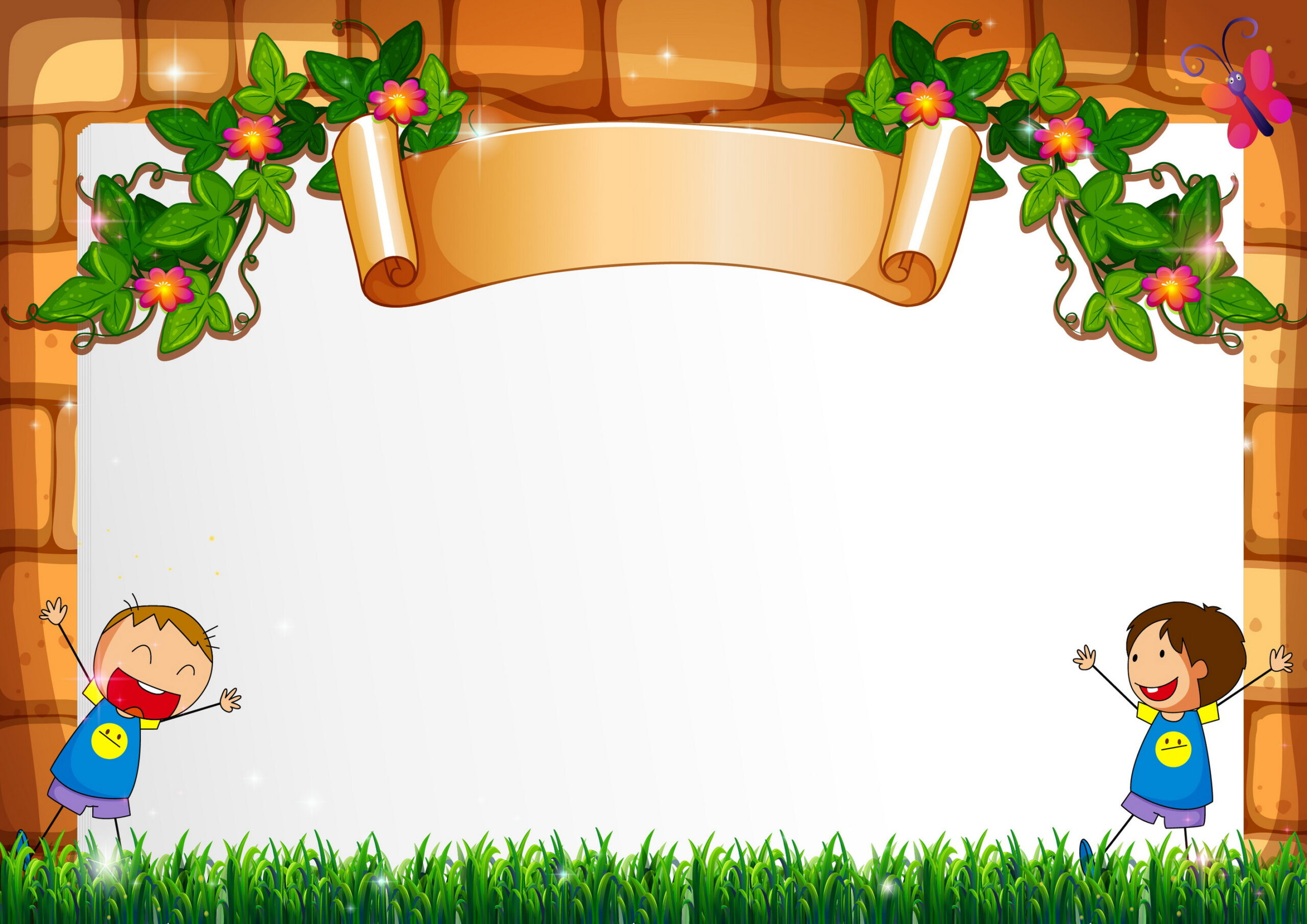 Chính tả
Ông giẳng ông giăng
Nghe viết:
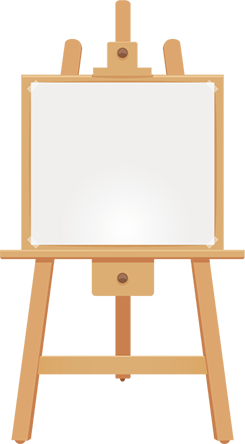 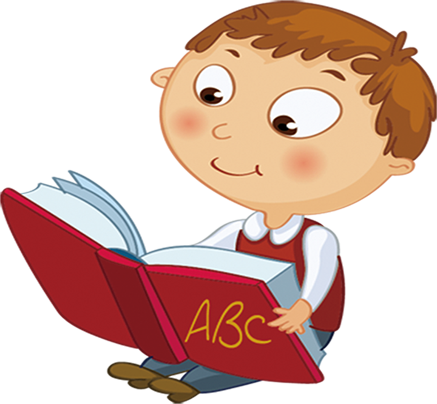 Đọc lại 
bài thơ
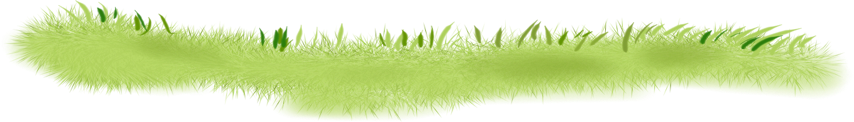 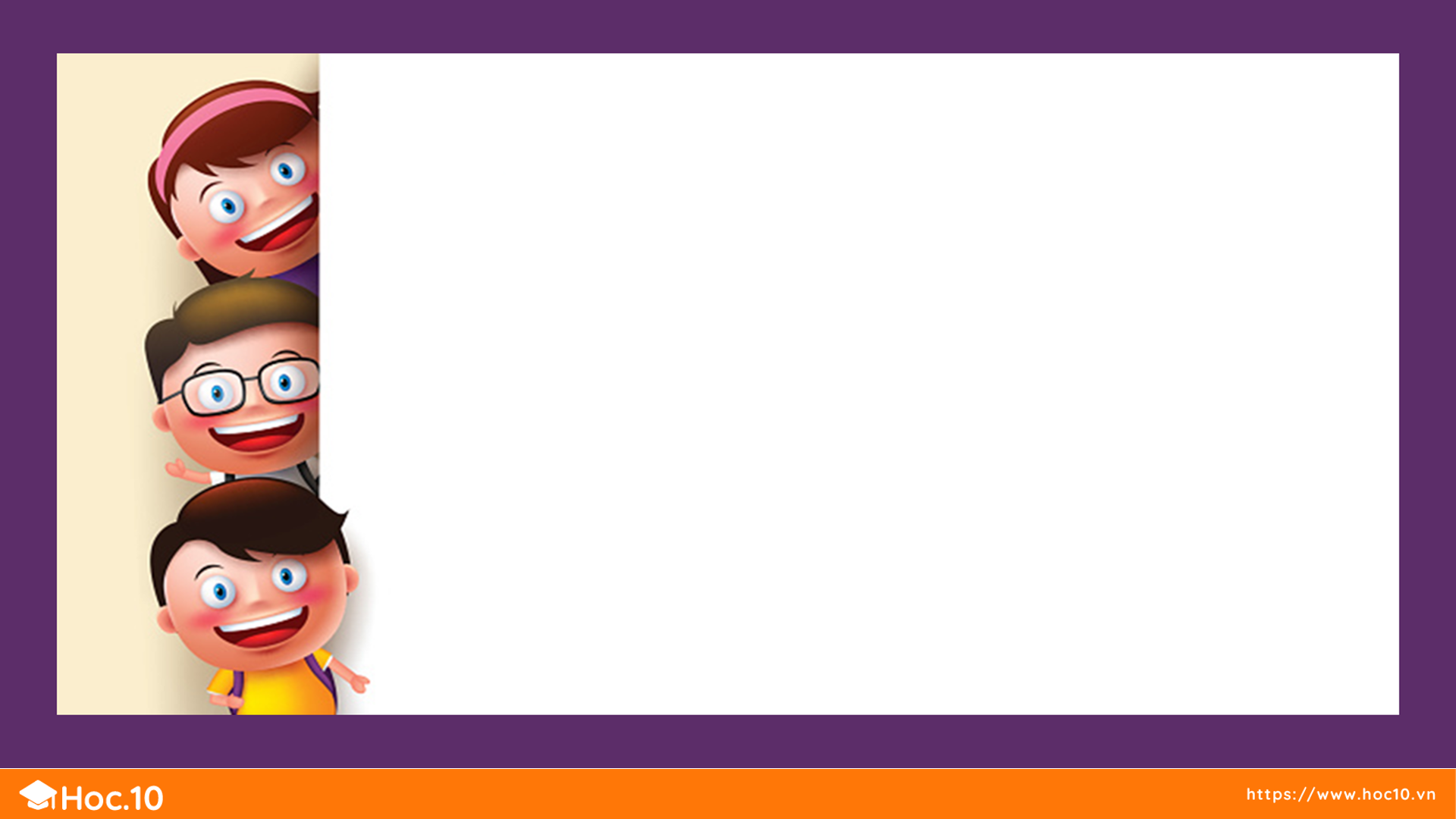 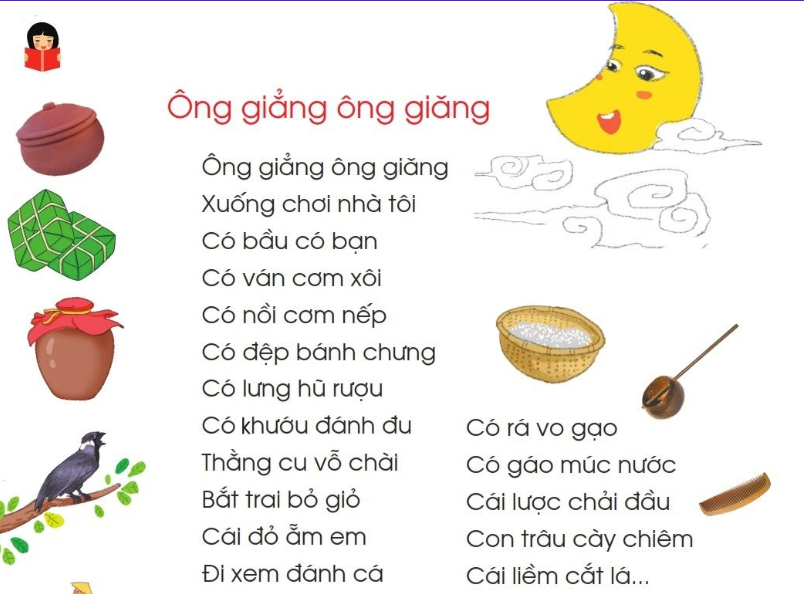 Đồng dao
Ông giẳng ông giăng
Ông giẳng ông giăng
Xuống chơi nhà tôi
Có bầu có bạn
Có ván cơm xôi
Có nồi cơm nếp
Có đẹp bánh chưng
Có lưng hũ rượu …
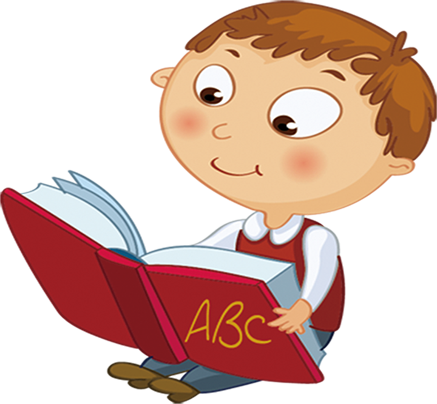 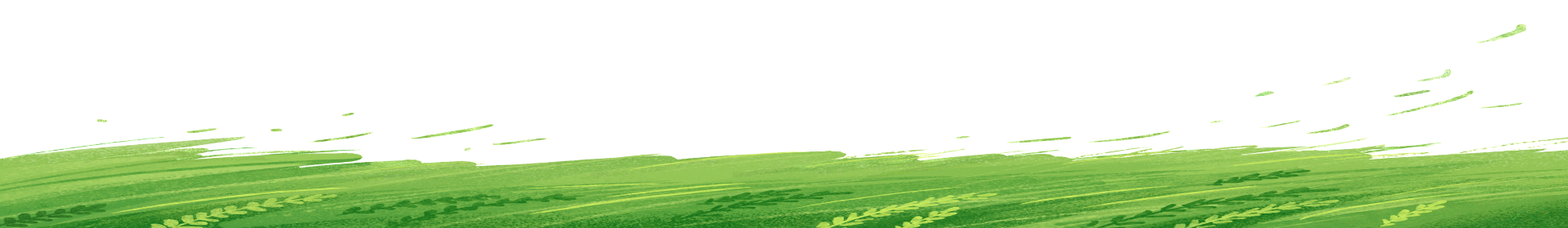 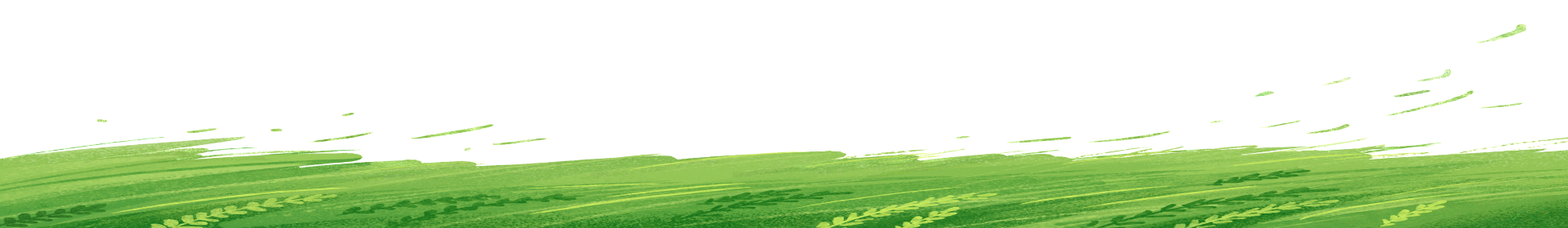 Đồng dao
Ông giẳng ông giăng
Ông giẳng ông giăng
Xuống chơi nhà tôi
Có bầu có bạn
Có ván cơm xôi
Có nồi cơm nếp
Có đệp bánh chưng
Có lưng hũ rượu …
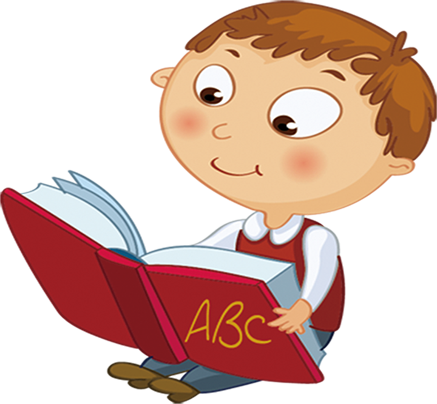 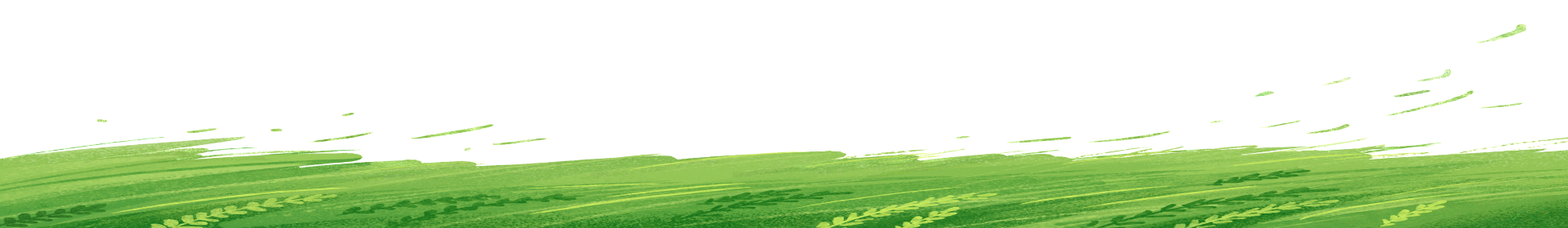 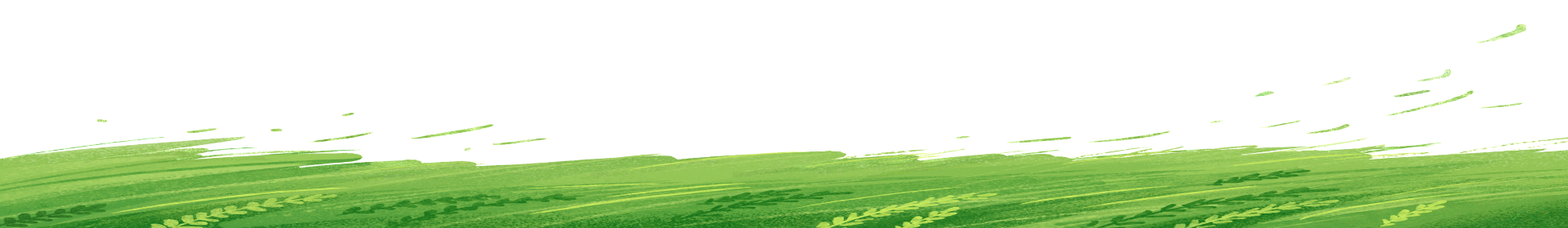 Đồng dao
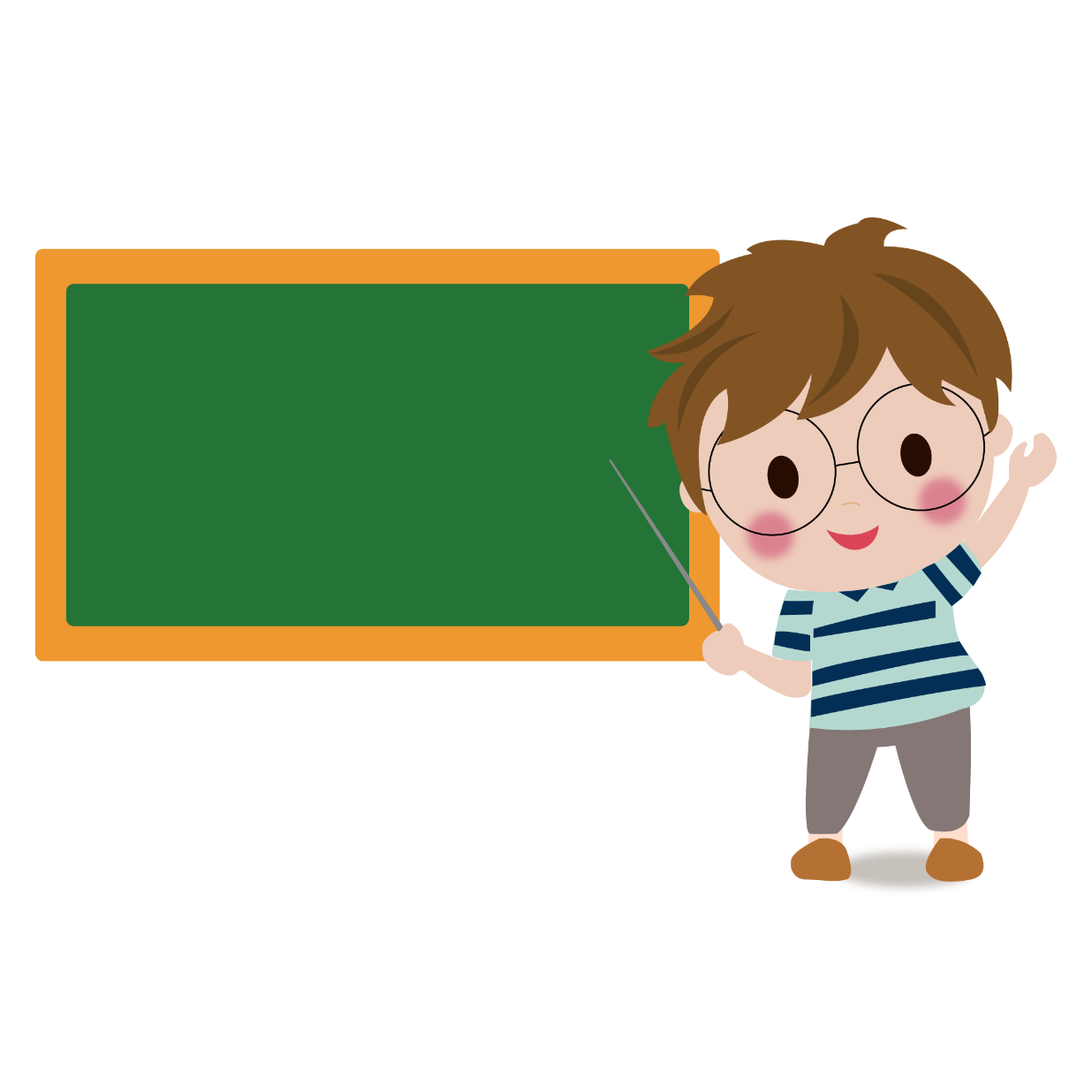 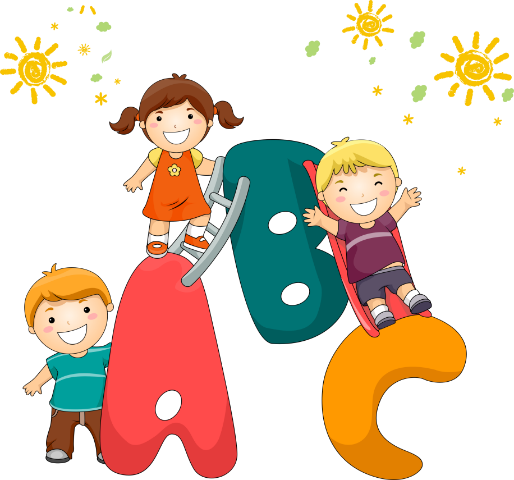 THỰC HÀNH 
VIẾT VỞ
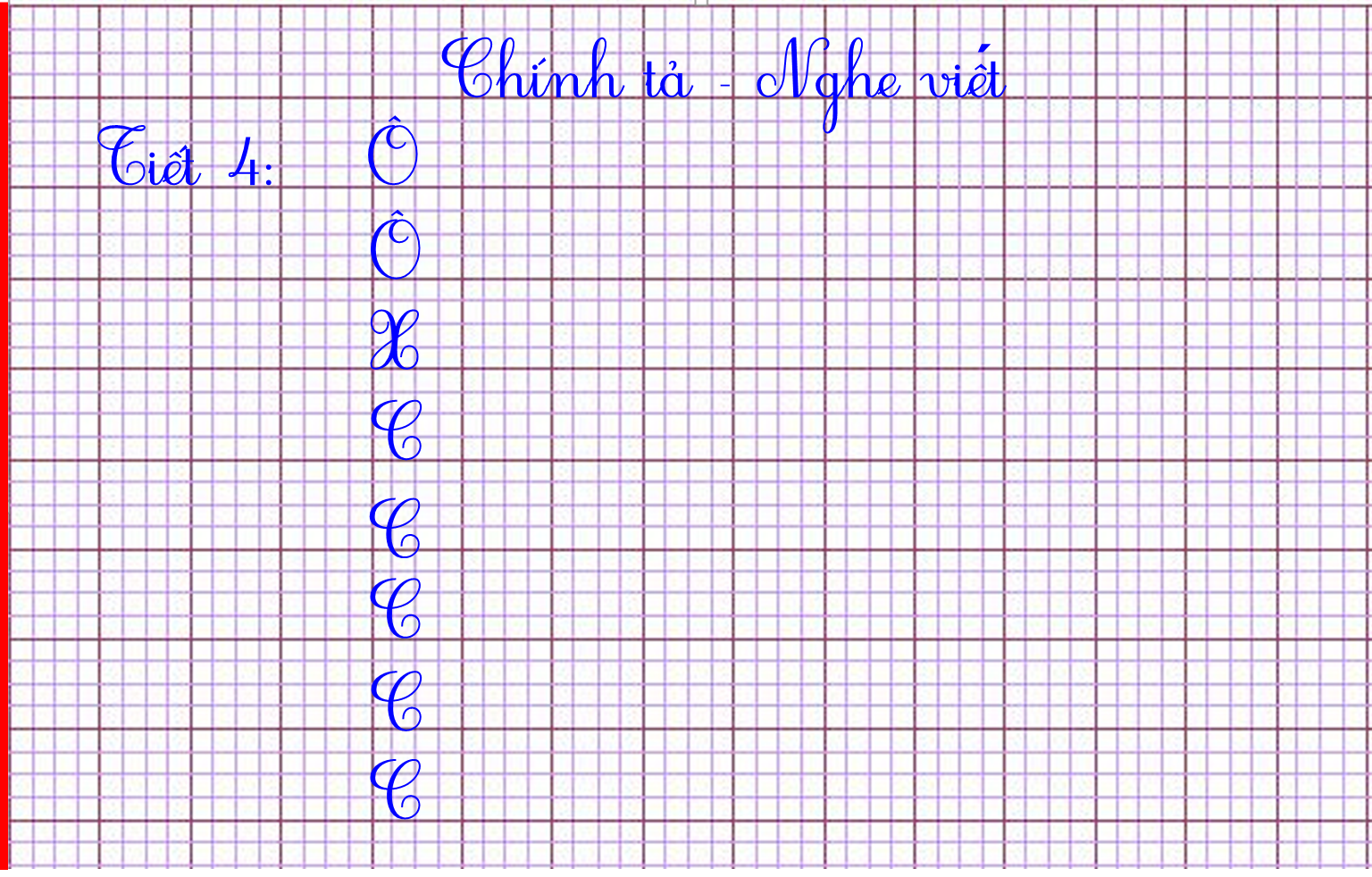 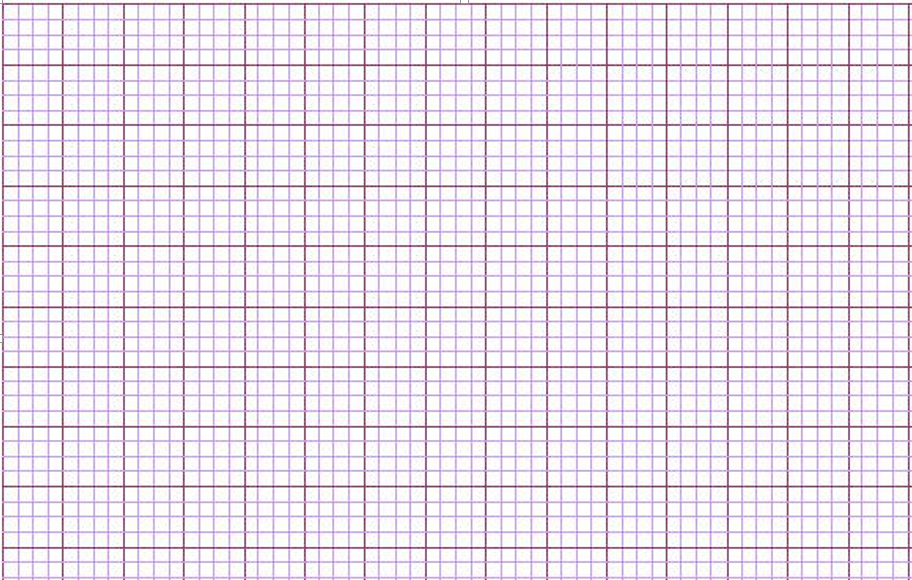 Chính tả - Nghe viết
Ông giẳng ông giăng
Ông giẳng ông giăng
Xuống chơi nhà tôi
Có bầu có bạn
Có ván cơm xôi
Có nồi cơm nếp
Có đệp bánh chưng
Có lưng hũ rượu…
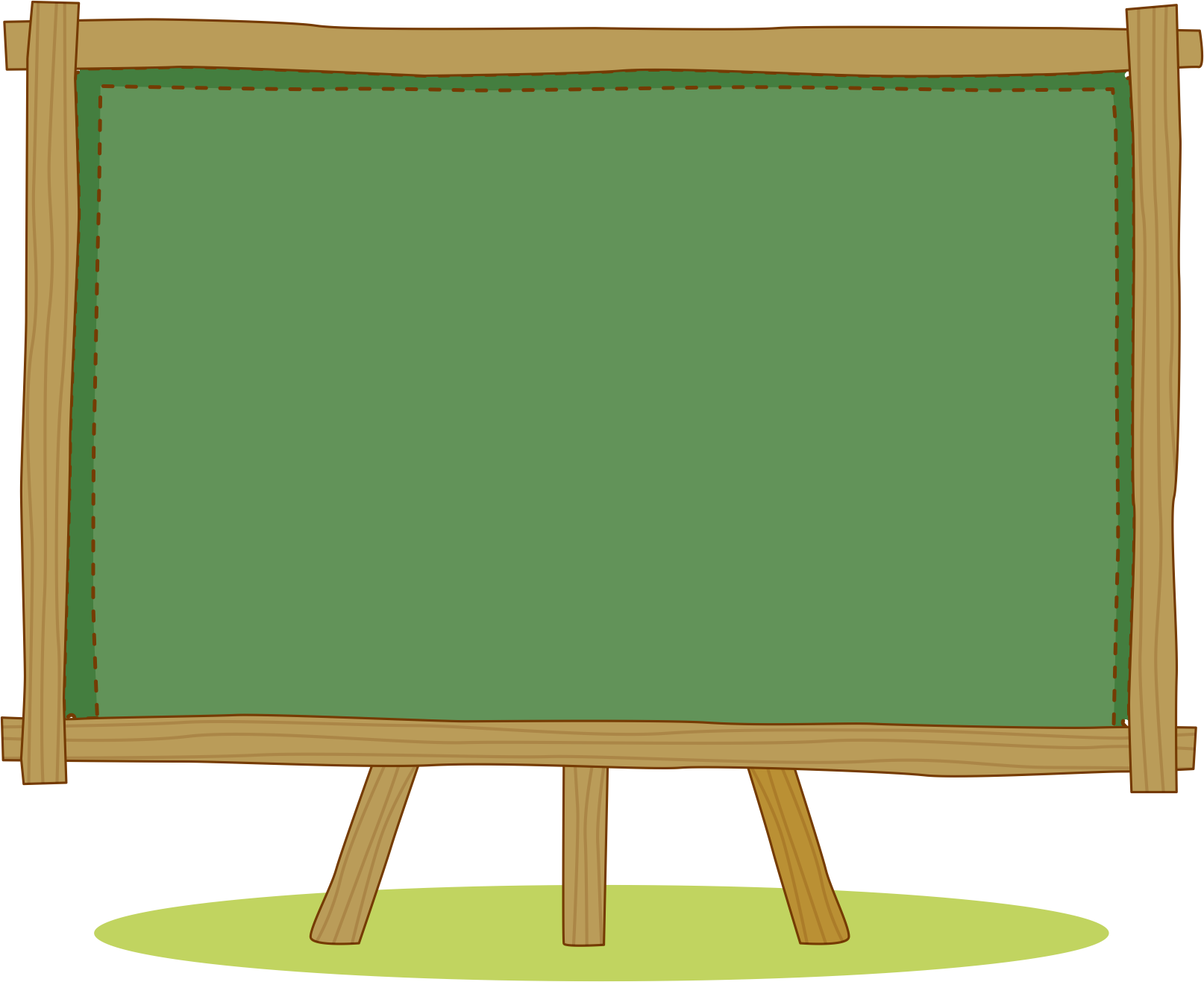 Làm bài tập
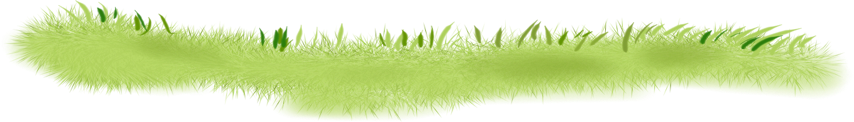 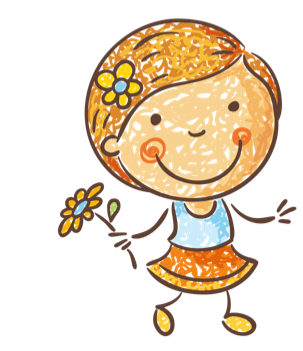 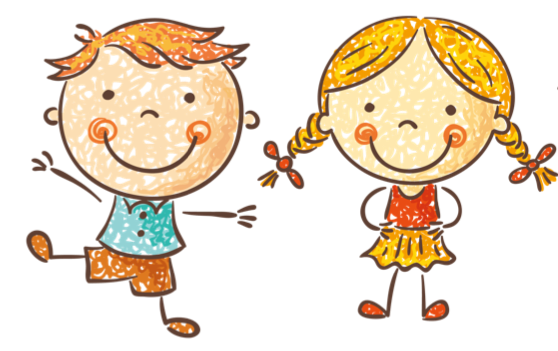 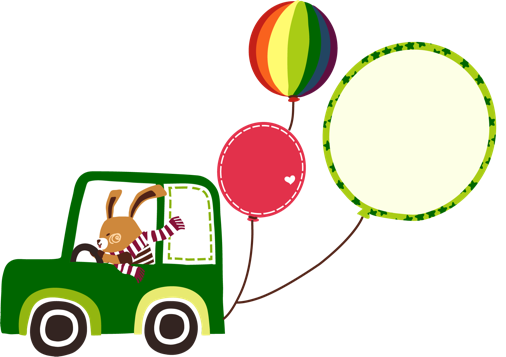 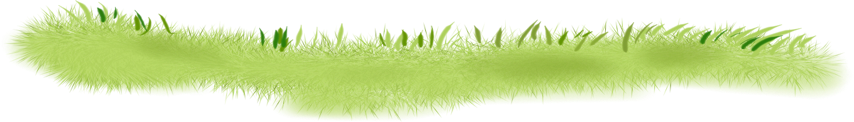 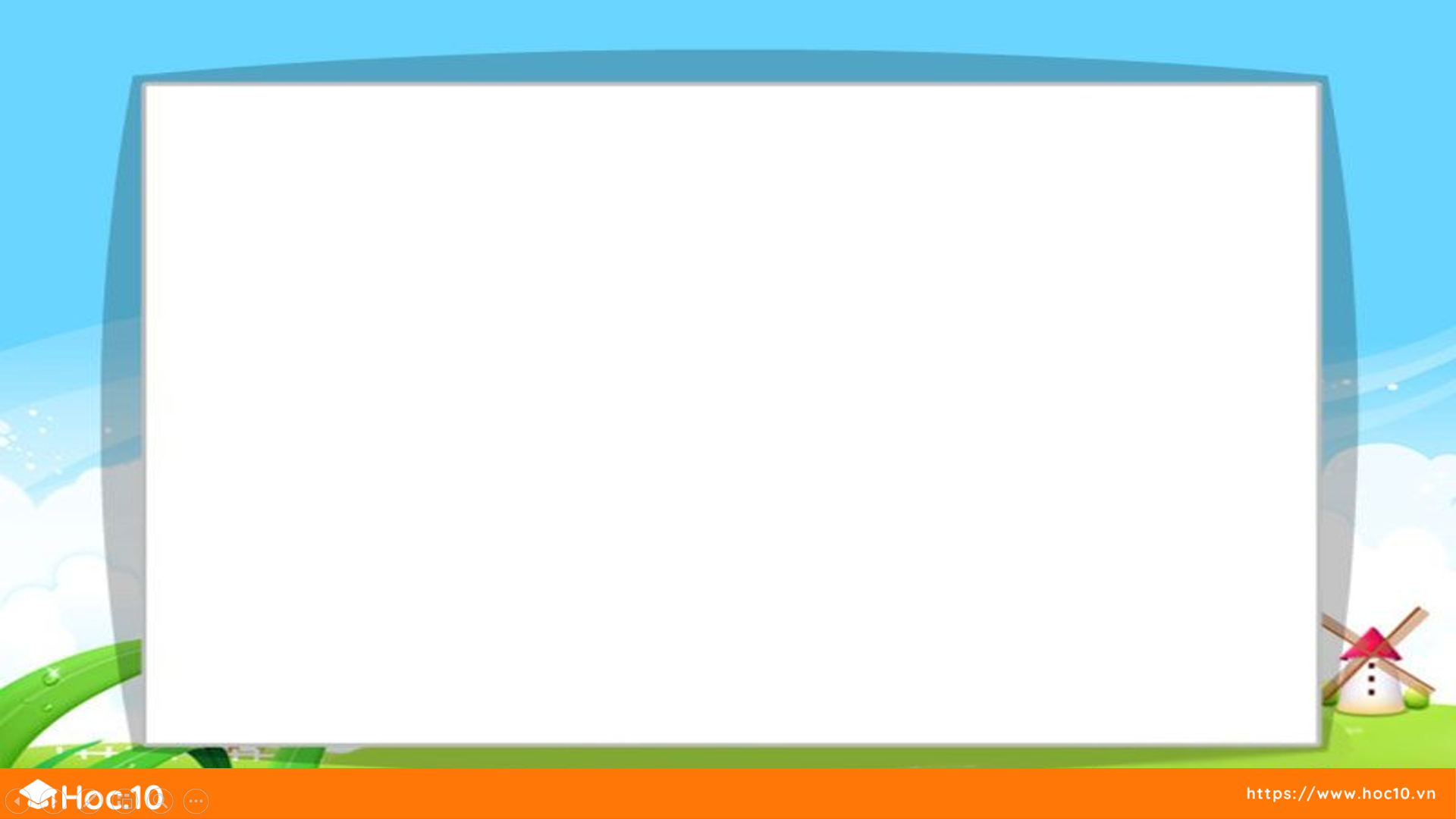 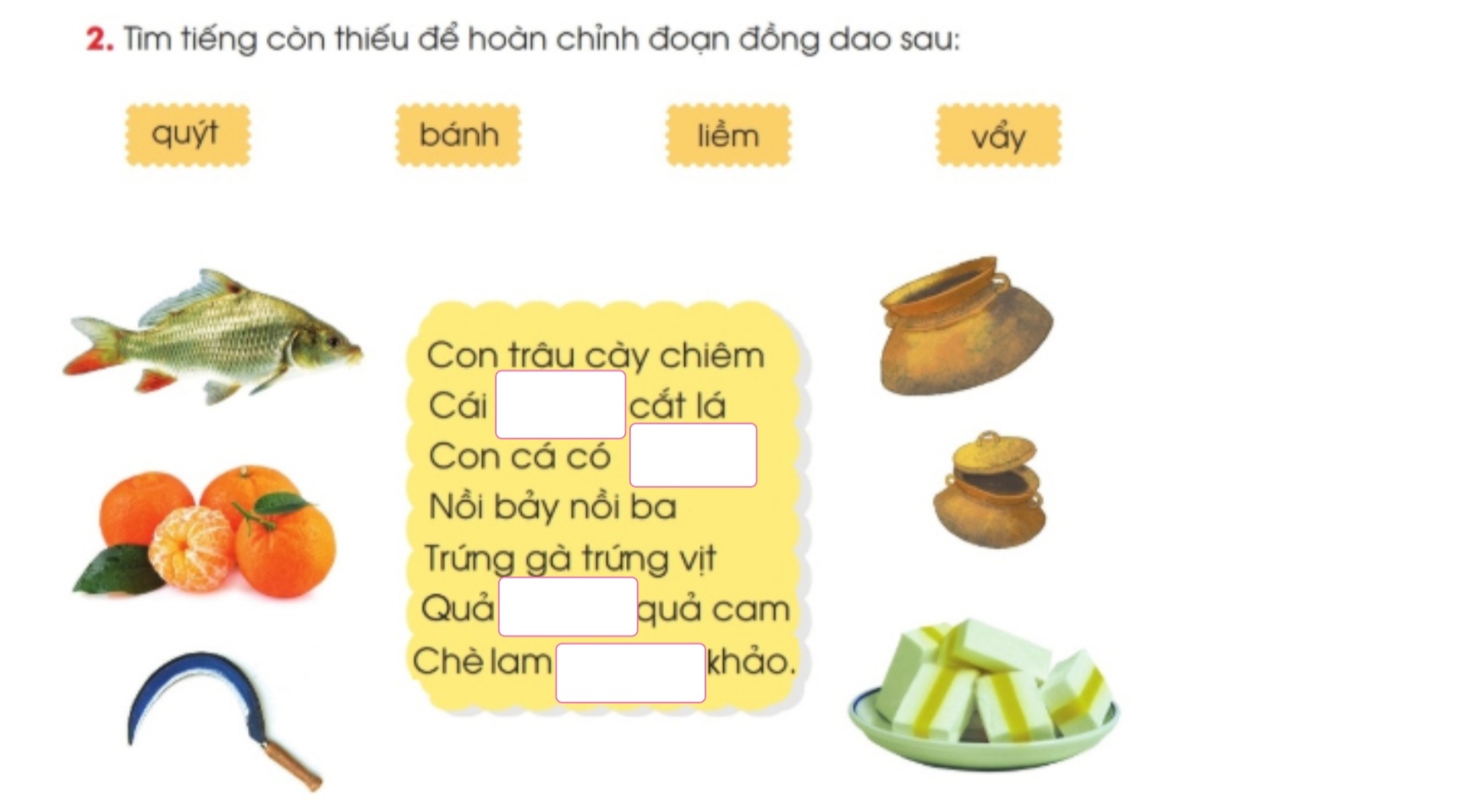 liềm
vẩy
quýt
bánh
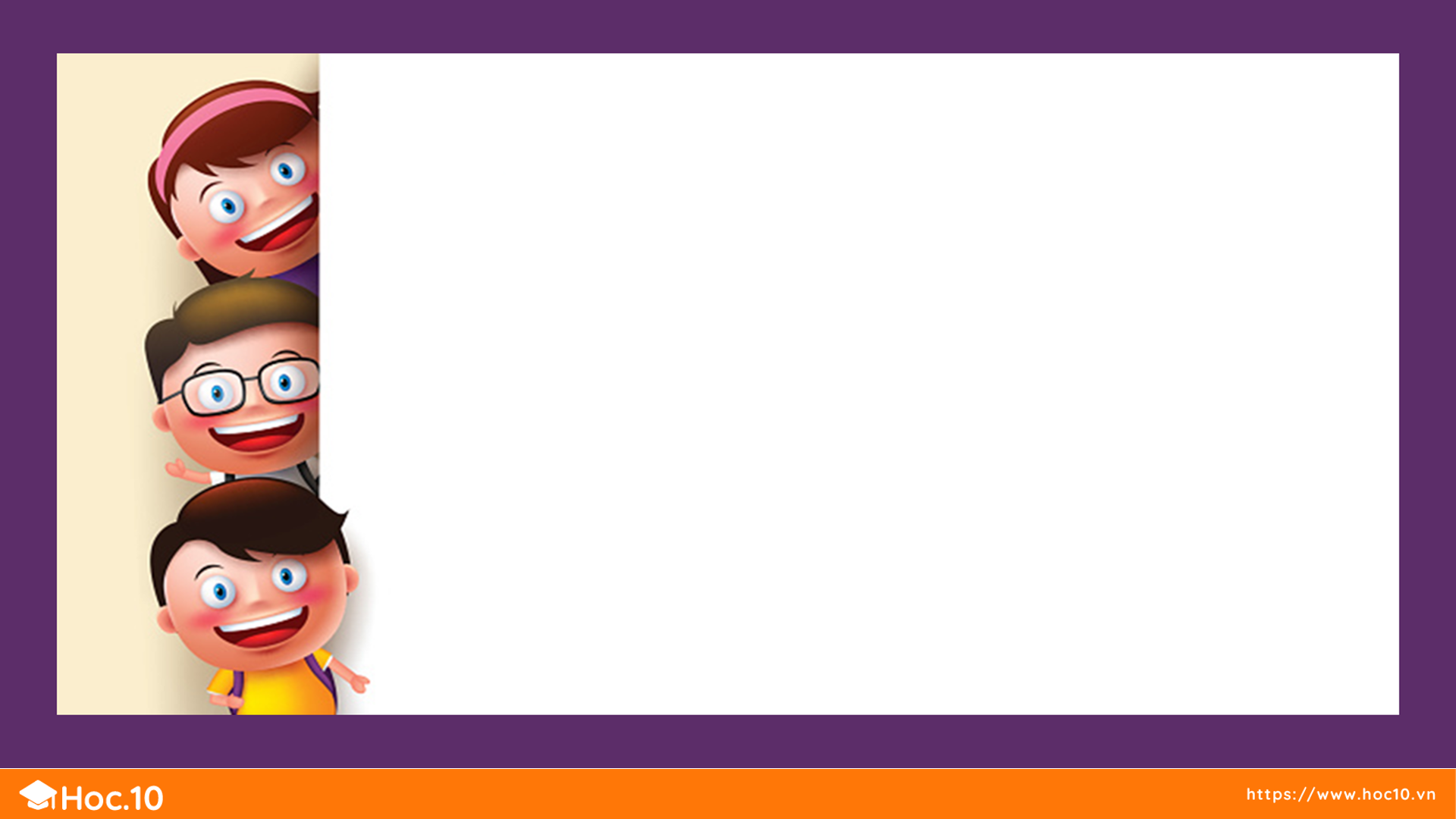 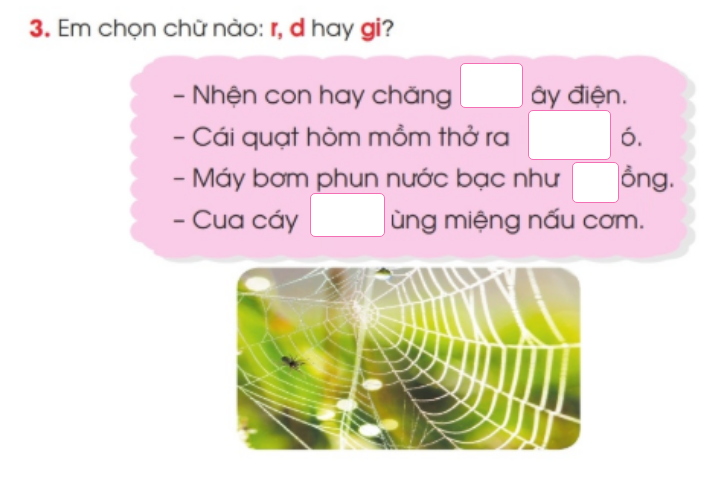 d
gi
r
d
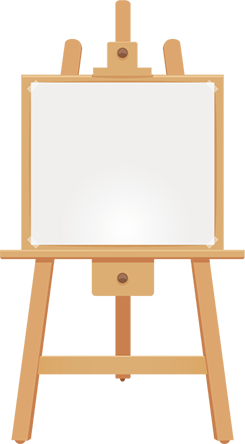 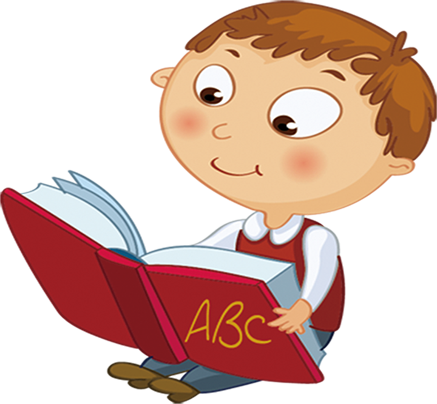 Đọc lại 
bài thơ
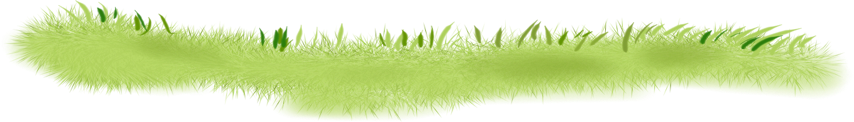 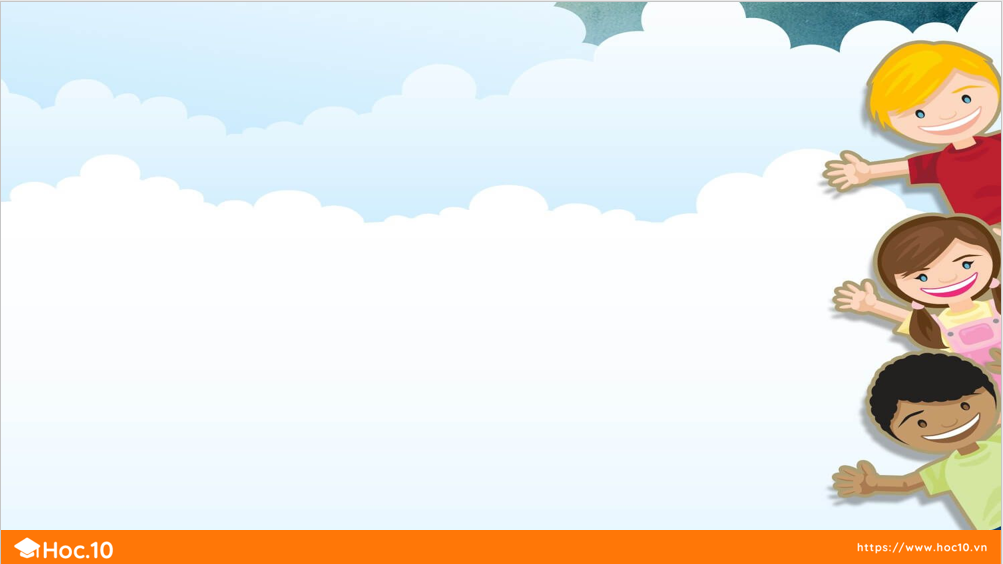 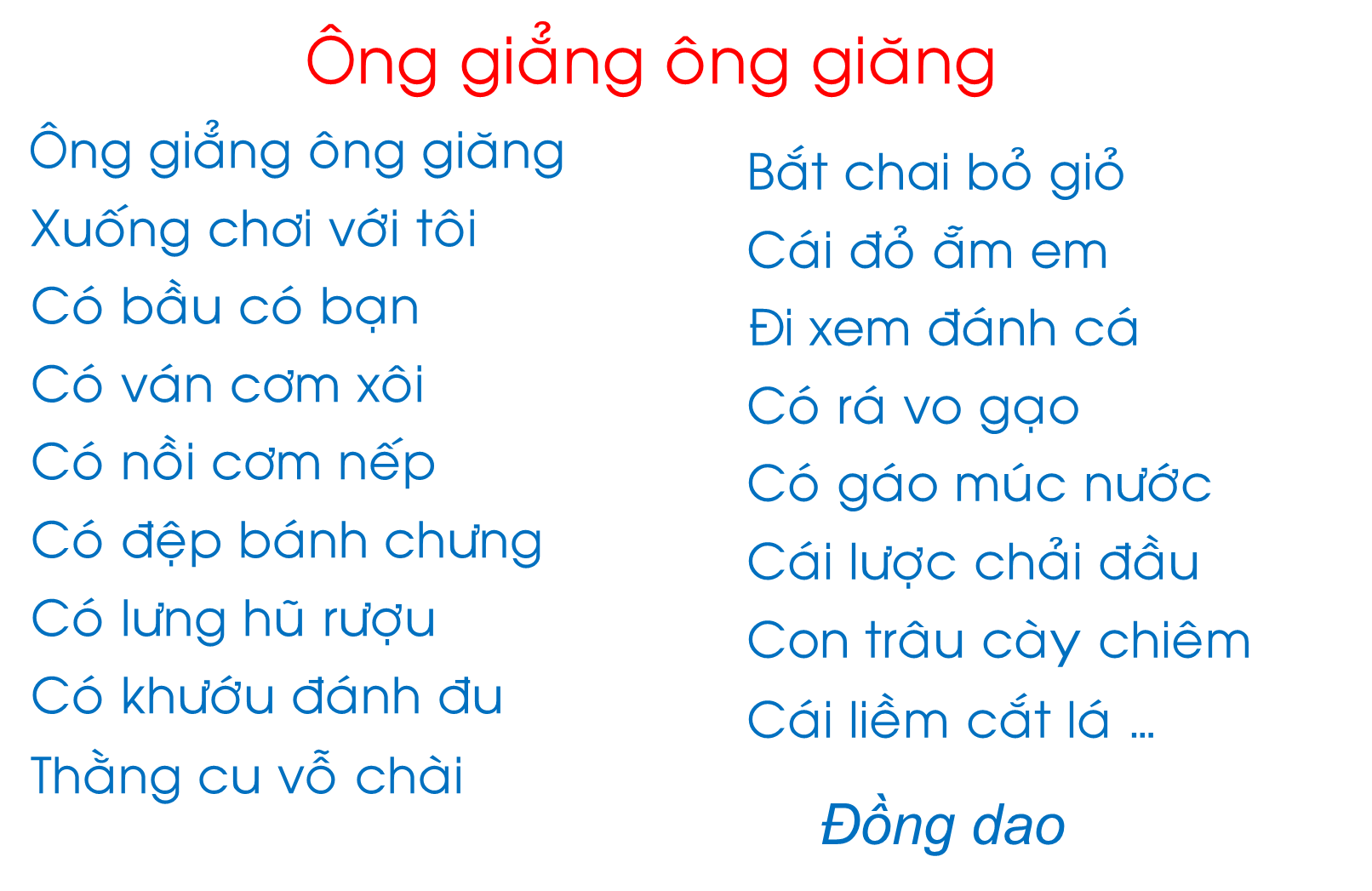 Hoc10 chúc các em học tốt!